Présentation rencontre clubs
Assemblée  générale du Codep 07
Guilherand Granges
Vendredi  13 novembre 2015
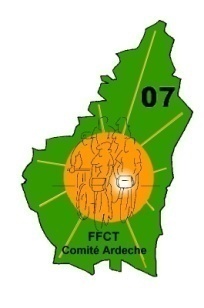 www.codep07.com
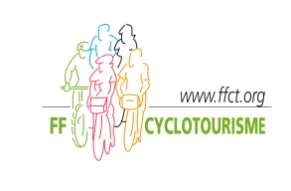 cyclo@codep07.com
Rencontre  clubs/codep
14H00-14H30 / ACCEUIL CAFE 

14H30- 14H45 / INTRO PRESENTATION APRES MIDI : Jean Marie ROBERT  / Michel LHARDY

14H45-15h30 / PRESENTATION DU SITE INTERNET : Jean Pierre NOUGUE 

15H30-16H00 / BILAN ET PERSPECTIVES DE TRAVAIL AVEC LE CODEP DE LA DROME : Christian GARAYT / Jean Pierre GARNIER
Rencontre  clubs/codep
16H00-16H15 / PRESENTATION SEJOUR CORSE : Christian MARCOUX (La Voulte Cyclo Sport)

16H15-16H35 / CHALLENGE DE LA RANDO DU CHEYLARD : Gilles FAURE (Cyclo Randonneurs des Boutières)  / Christian GARAYT

16H35-16H45 / AG FEDERALE A MONTPELLIER – PARTICIPATION DES CLUBS ARDECHOIS ET ORGANISATION DU TRANSPORT 
 
16H45-17h15 / PAUSE
Rencontre  clubs/codep
17H15-17H30 / SECURITE – PRESENTATION DU DEPLIANT PSC1 : Michel CHAMBONNET

 17H30-18H00 / VAE : LE VELO ELECTRIQUE DANS NOS CLUBS : Michel LHARDY

18H00-18H15 / LE CALENDRIER DES RANDONNEES 07-26 / Christian GARAYT
Merci pour votre  participation
Assemblée  générale du Codep 07   
     Guilherand Granges                                    Vendredi  13 novembre 2015
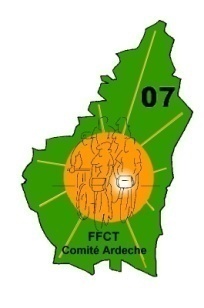 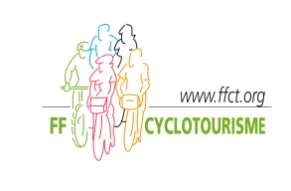 www.codep07.com